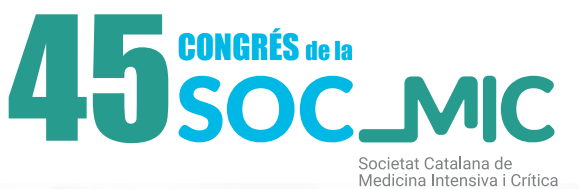 Logos centres treball
Títol
Autors
Centres de treball
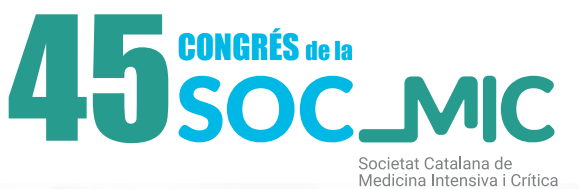 Títol diapositiva
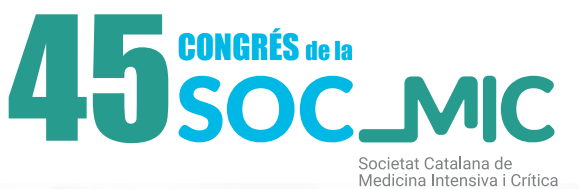 Títol diapositiva